Réparation géographique et vente
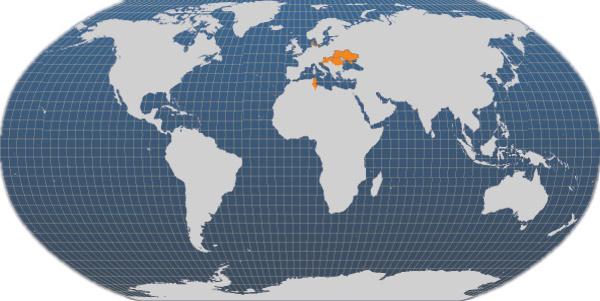 La République Tchèque, le Danemark,la Hongrie, la Roumanie, la Tunisie et l’Ukraine pour la reproduction et le grossissement. Et seulement en Pologne et en Hollande pour le grossissement .
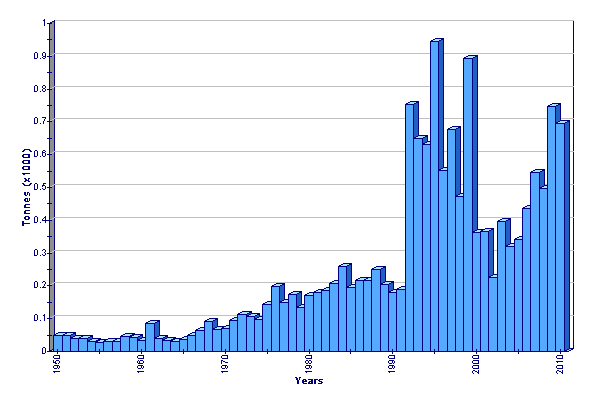 653 tonnes de sandres  ont été produit en 2009 dans le monde pour le système aquacole. Mais il y a aussi les pêcheur professionnel et le pisciculture d’étang qui représente 14739 tonnes de sandre. Donc l’aquaculture représente donc moins de 5 %. Le Kazakhstan est le pays du monde à produire un peut moins de la moitié de la production total.
Le sandre est habituellement vendu congelé comme poisson entier éviscéré, en filets avec la peau ou en filets sans peau. Les filets sont généralement vendus dans les catégories de poids suivantes: 120-170 g, 170-230 g, 230-300 g, 500-800 g,> 800 g. Il est rare de trouver ces espèce fraiches.
Dans les pays producteurs on peut retrouver le sandre au alentour de 8 € le kilo.
Mais dans les pays importateur de l’Europe on le trouve au environ de 20 € le kilo.